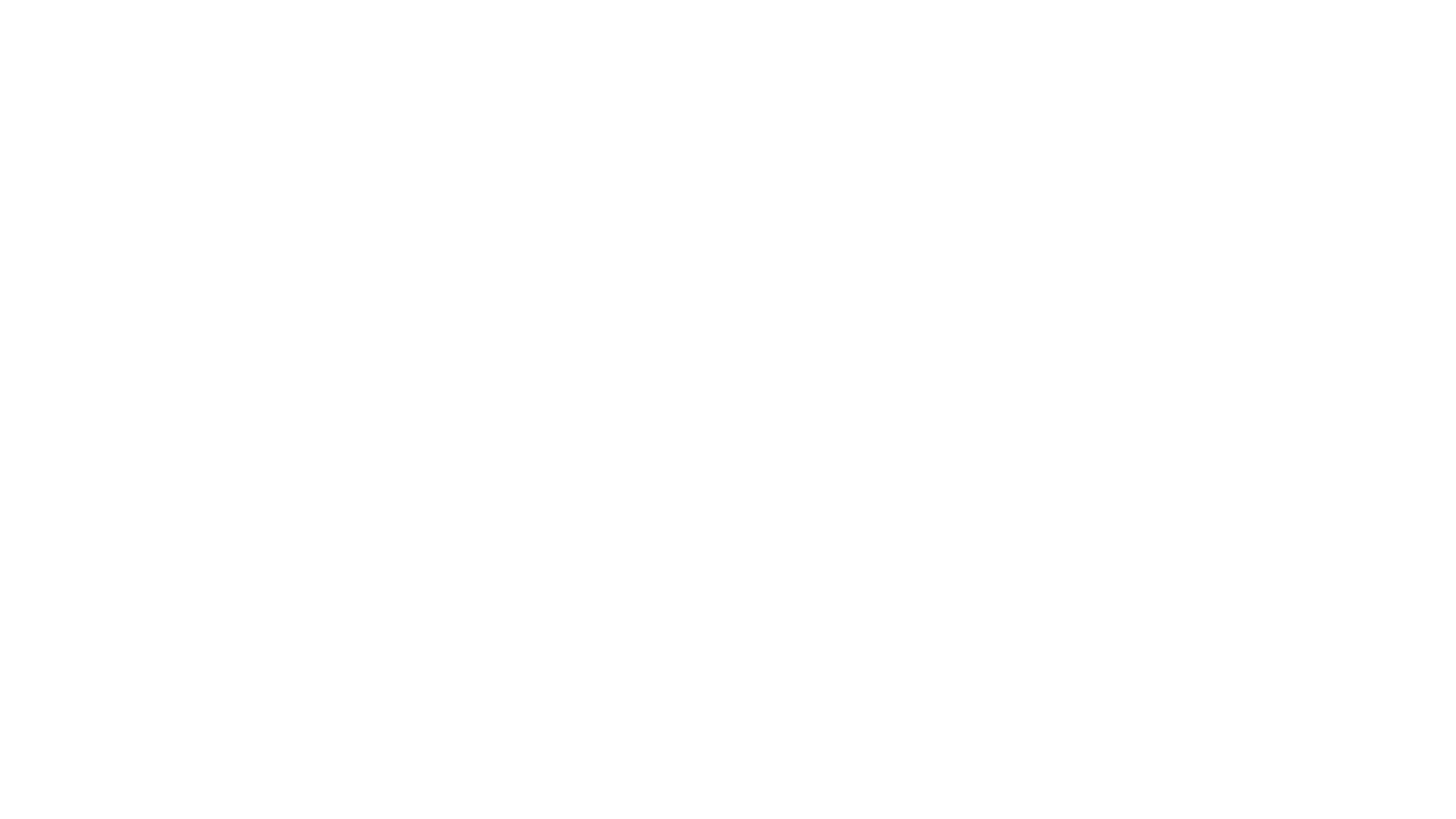 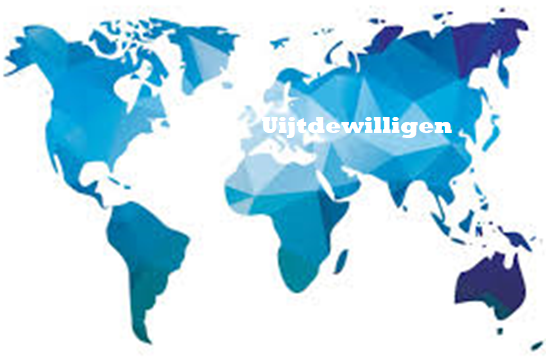 Goedendag,Vandaag:3.6 De woonomgeving
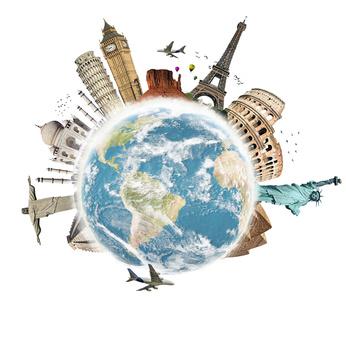 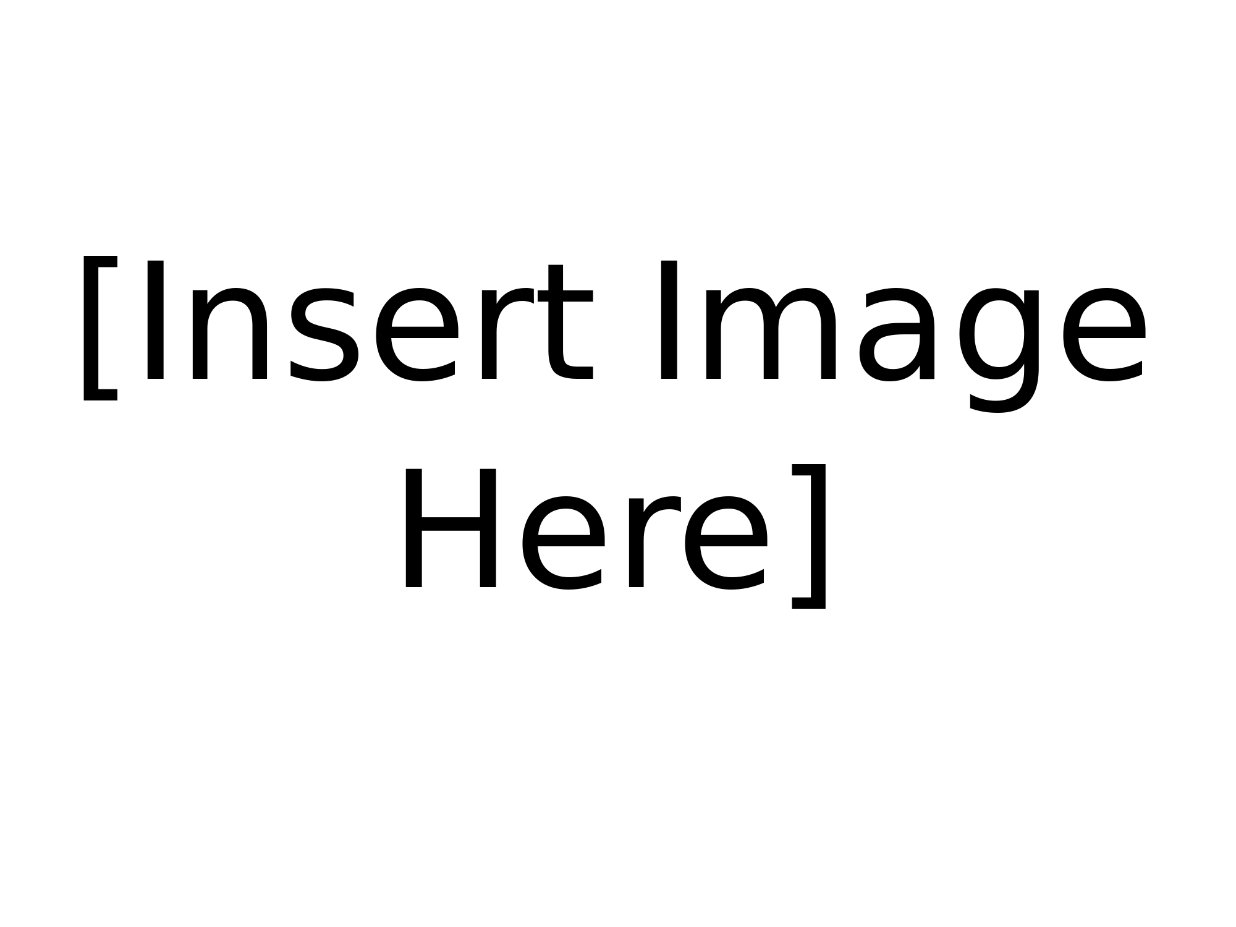 Meneer Uijtdewilligen
Aardrijkskunde leerjaar 4
maandag 25 januari 2021
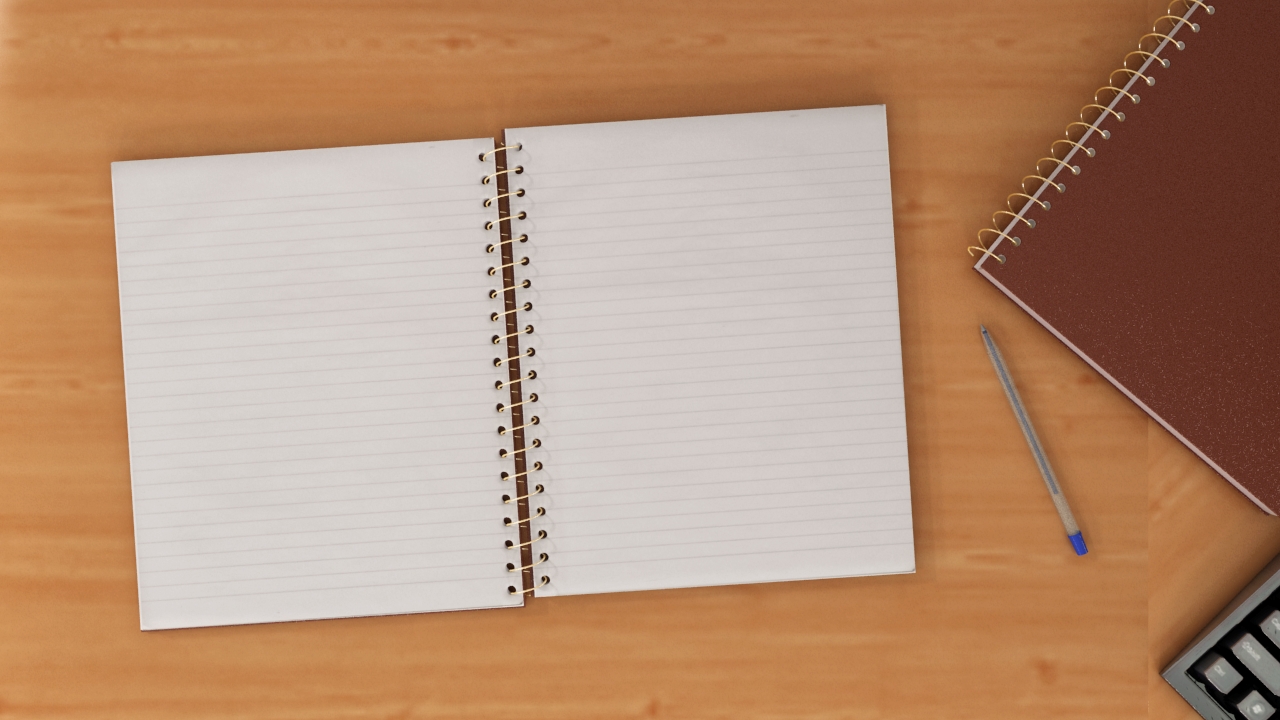 5.1
Wat gaan we doen vandaag?
Naam hoofdstuk
Hoelang?
Wat?
Terugblik   Plickers                                                    15       Minuten
Uitleg 3.6                                                                    20       Minuten
Wat hebben we geleerd?                                       10       Minuten
00-00-2000
Alles gelukt?/ Maken HW                                      Tot het einde van de les
Aardrijkskunde leerjaar 4
maandag 25 januari 2021
Wat weet je aan het einde van deze les?
Welke maatregelen hebben een positief gevolg hebben voor de leefbaarheid in
een wijk?

Hoe  kenmerken van woningen, bewoners en omgeving samenhangen?

Benoem de  maatregelen waarmee het gemeentelijk bestuur de sociale cohesie in een wijk kan bevorderen.
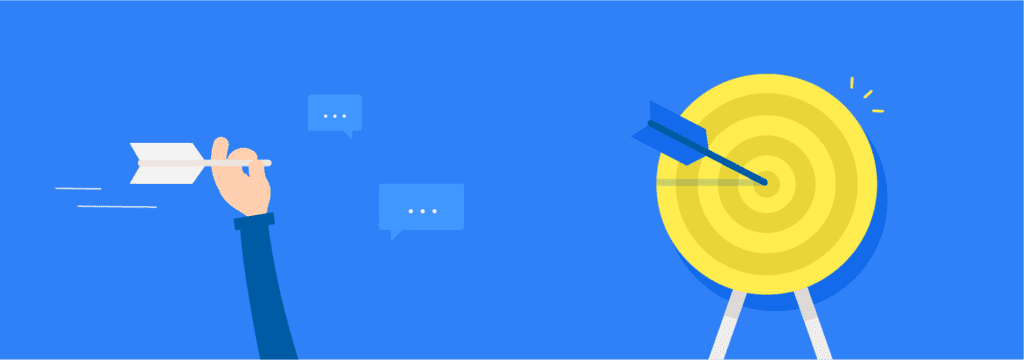 maandag 25 januari 2021
Aardrijkskunde leerjaar 4
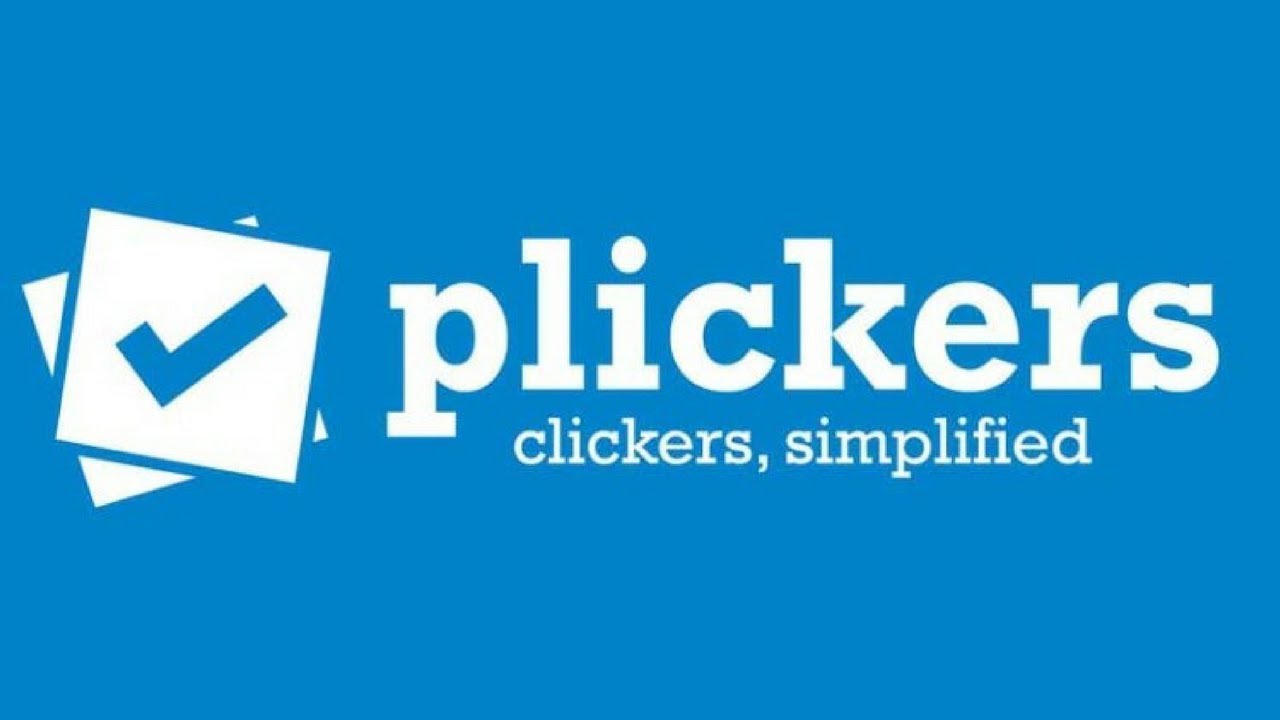 maandag 25 januari 2021
Aardrijkskunde leerjaar 4
Belangrijke begrippen van deze les
Woonomgeving= de directe omgeving van woningen: stoep, straat, plantsoen,  voortuinSociale veiligheid= de veiligheid die de samenleving biedt waarvan de leefbaarheid afhankelijk is.
Objectieve  sociale  veiligheid= veiligheid op basis van het aantal misdaden door de politie geteld. (feitelijke misdaad)
Subjectieve sociale  veiligheid= Het gevoel van onveiligheid van veiligheid dat veel mensen in de buurt hebben. 
Sociale cohesie= de bereidheid van burgers om een actieve rol te spelen in de buurt,elkaar te informeren en te helpen.
Buurt/Wijkvoorzieningen=  ontmoetingsmogelijkheden voor de bewoners van een buurt of wijk
maandag 25 januari 2021
Aardrijkskunde leerjaar 4
3.6 Je woonomgeving
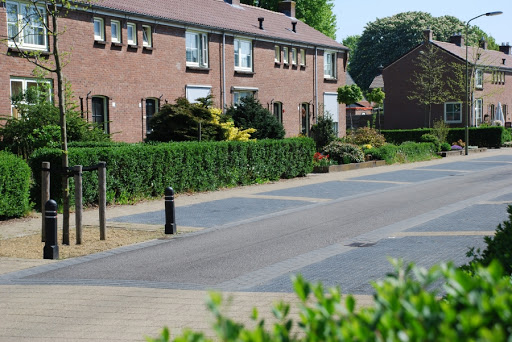 maandag 25 januari 2021
Aardrijkskunde leerjaar 4
3.6 Waar bestaat een wijk of buurt uit?
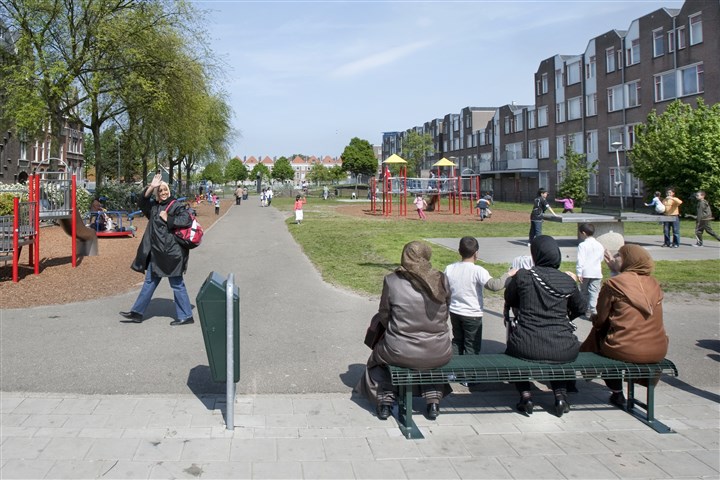 1. Bewoners2. Woningen3. Woonomgeving
maandag 25 januari 2021
Aardrijkskunde leerjaar 4
3.6 Waar bestaat een wijk of buurt uit?
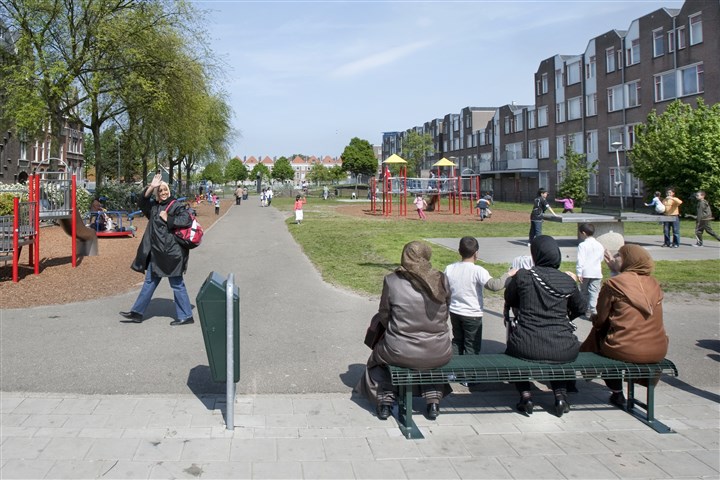 HBO of universitair opgeleid
1. Bewoners 2. Woningen 3. Woonomgeving
Middenklasse/Koopwoningen/Nieuwbouw
Onderhouden / in geïnvesteerd
maandag 25 januari 2021
Aardrijkskunde leerjaar 4
3.6 Waar voel jij je veilig in de buurt?
1. Toegankelijkheid    (Samenscholing gebieden)              2. Onderhoud             ( verlaten/vervallen of juist netjes)3  Overzichtelijkheid (Stad anoniem / rustigere plek ben je meer bekeken) 4. Toezicht                   (Veel hoogbouw/Weinig hoogbouw/buurtwacht)
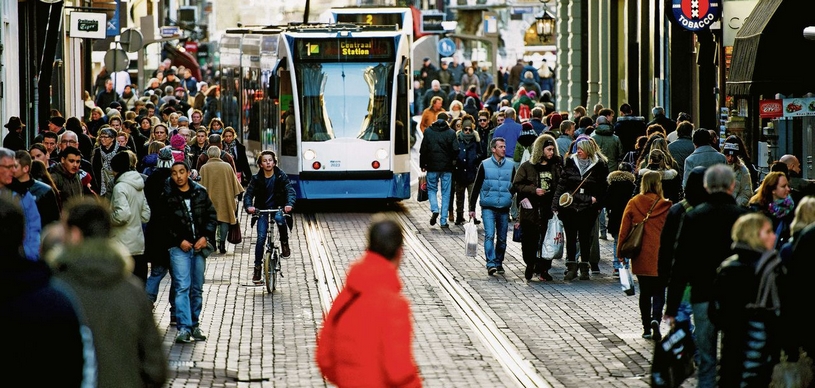 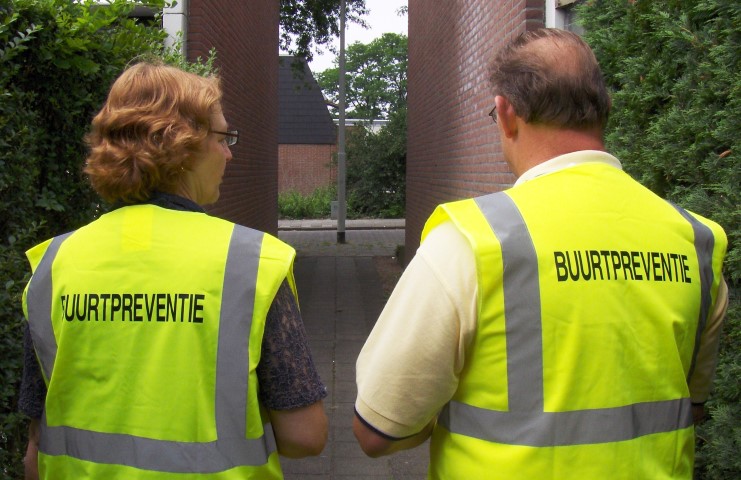 maandag 25 januari 2021
Aardrijkskunde leerjaar 4
3.6 De regering zorgt voor sociale cohesie
Veel voorzieningen                Weinig voorzieningen
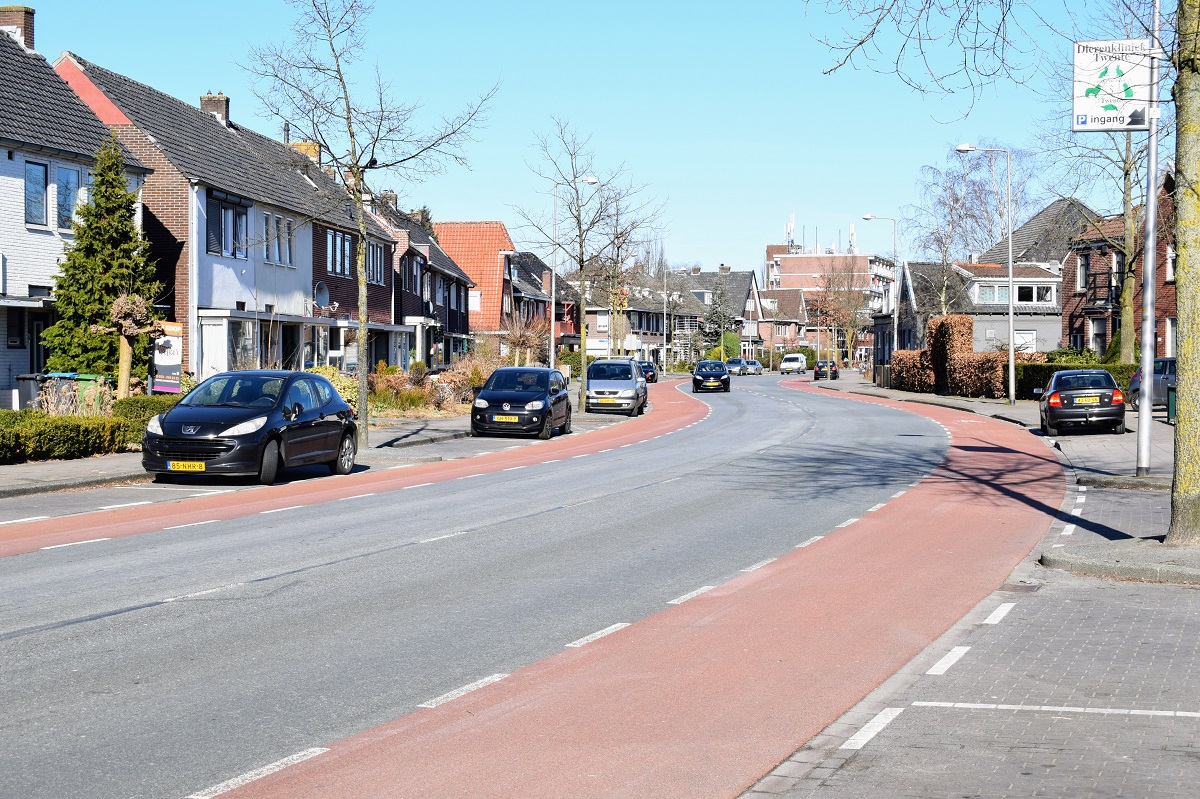 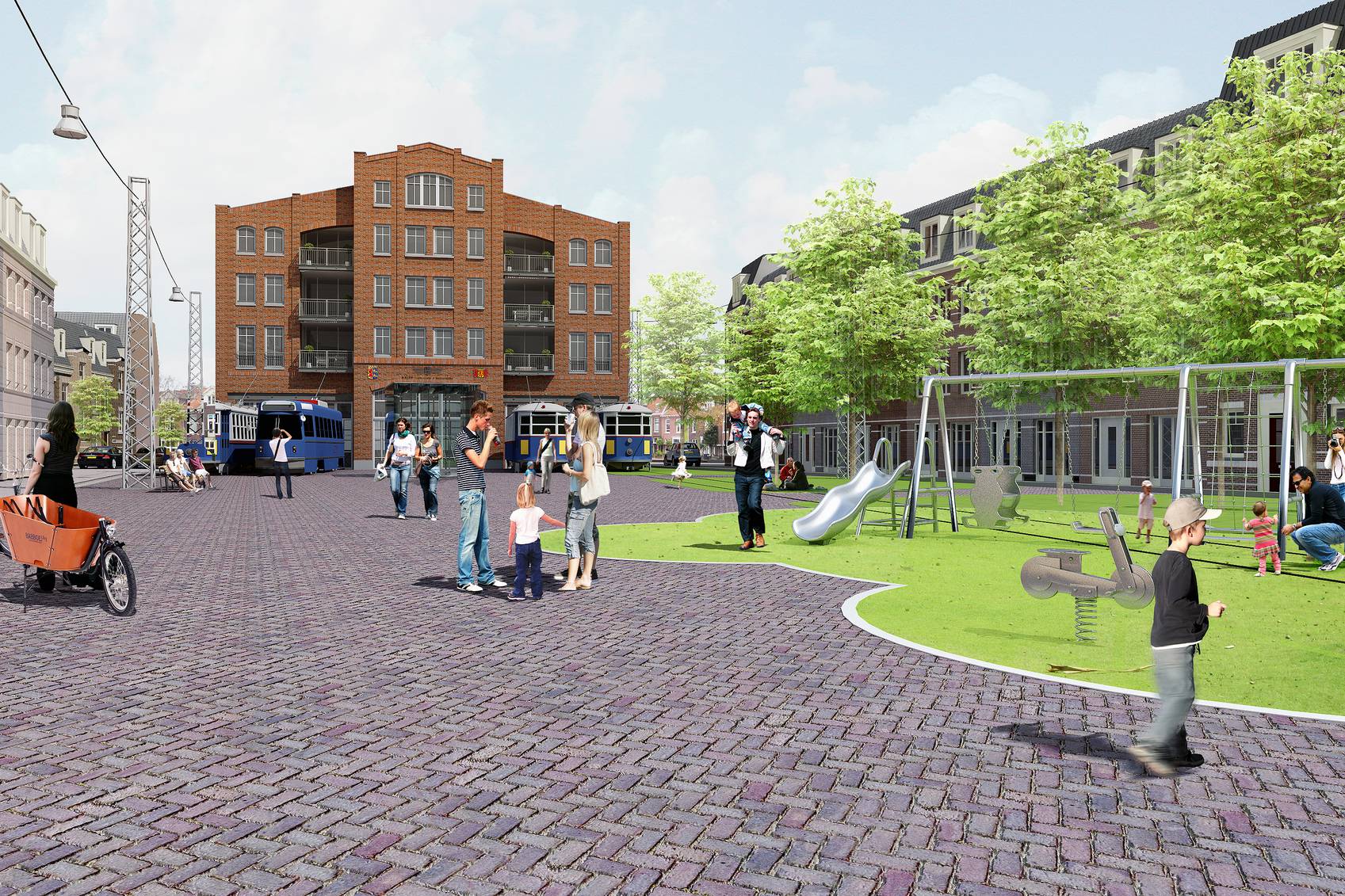 Geen ontmoeting-Moeilijk kennis maken-Geen sociale controle
Bewoners kennen elkaar
-Ontmoetingsplekken-Speeltuin-Voetbalveldje
maandag 25 januari 2021
Aardrijkskunde leerjaar 4
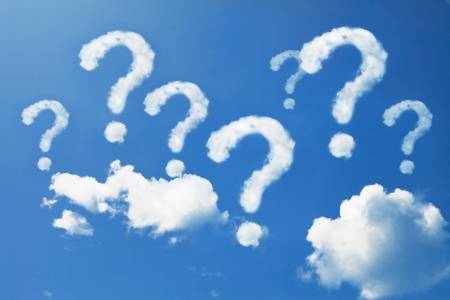 maandag 25 januari 2021
Aardrijkskunde leerjaar 4
Wat ga je doen?
-Maken werkboek 3.6 (Verkorte leerroute staat in je werkboek)
-Inleveren op classroom
-Wacht tot de docent de les afsluit (2 minuten voor tijd)
Hoe gaan we het doen?
Hoelang?
In je werkboek en op classroom
Tot het einde van de les
maandag 25 januari 2021
Aardrijkskunde leerjaar 1
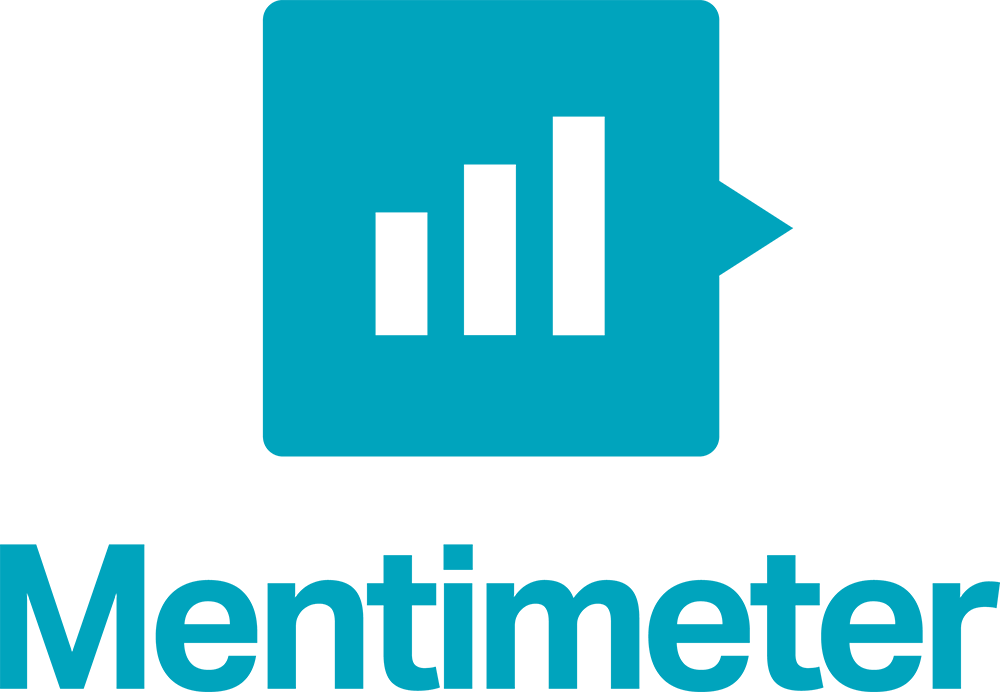 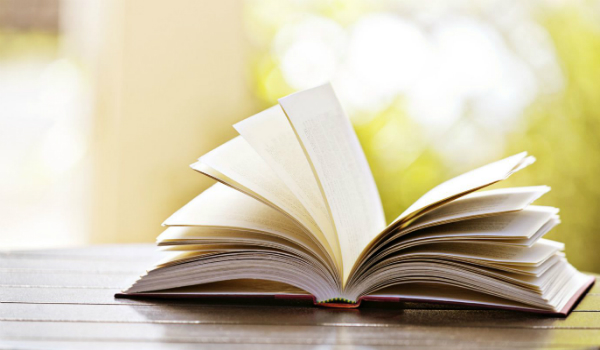 Lezen pagina 78 en 79
maandag 25 januari 2021
Aardrijkskunde leerjaar 4
Schrijf in je agenda!Voor de volgende keer: Donderdag 5 maart
Huiswerk:                                                                   Meenemen:
Paragraaf 3.6
Lesboek
Werkboek
AantekeningenschriftAgenda
maandag 25 januari 2021
Aardrijkskunde leerjaar 4